On Beyond ObjectsProgramming in the 21th centuryCOMP 590-059 Fall 2024
David Stotts
Computer Science Dept
UNC Chapel Hill
Terms
Sequential Computation
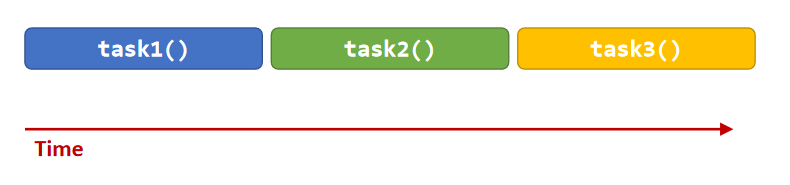 All tasks are required to complete the computation
Each task terminates before the next can start
Apropos for when all computers were single CPU
Terms
Concurrent Computation
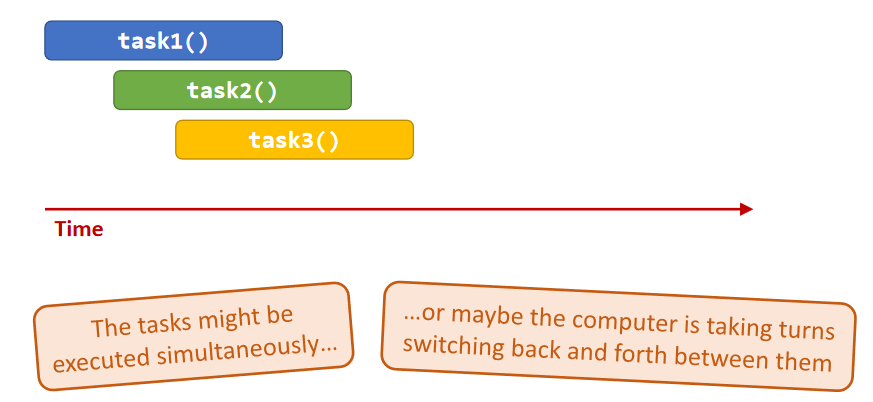 Tasks are executed in overlapping time periods
Multi-cores, parallel computers, single core CPU
Terms
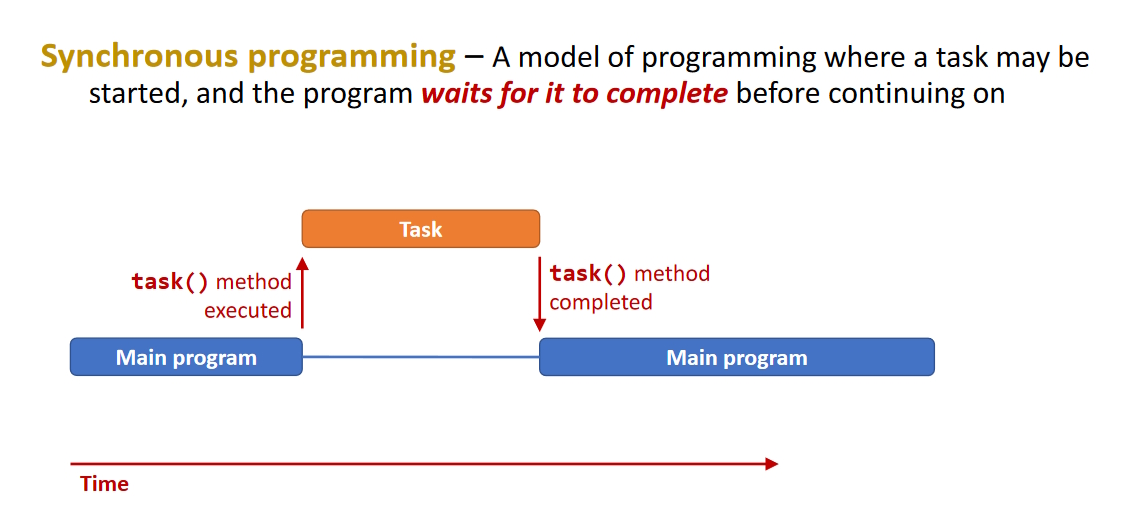 Terms
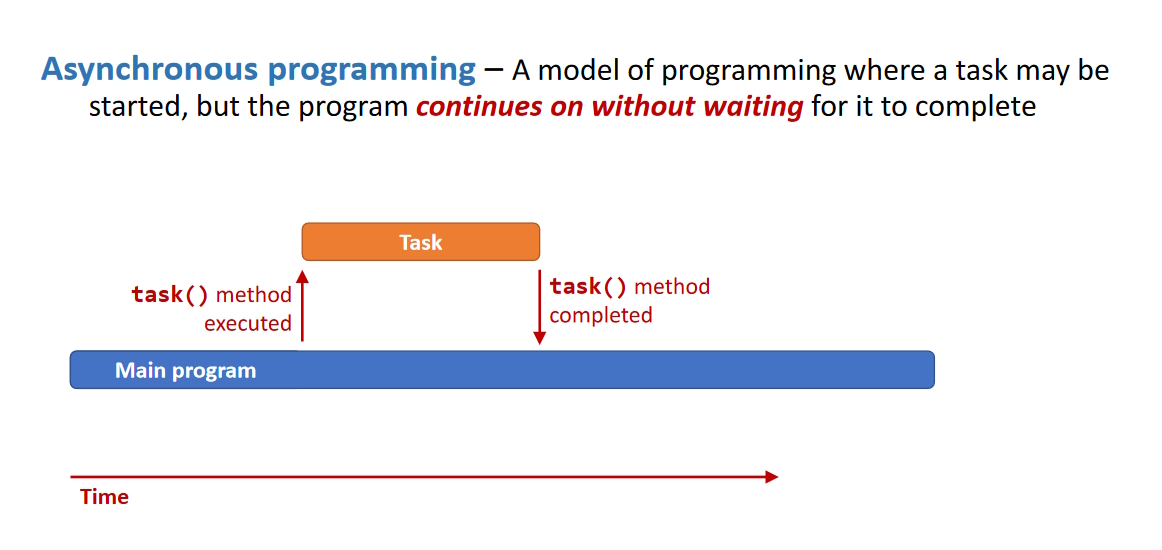 Even had notations in shell scripting to do this at process level
Concurrency
Concurrency is when two or more different calculations are underway in overlapping time periods
These different activities 
might not interact ( independent, not that interesting )
might cooperate to accomplish a task together
might interfere to cause problems or errors
Concurrent activities might be
chunky, large, coarse-grained, few in number ( processes )
fine-grained, large in number, small actions ( parallelism )
in-between ( threads )
Concurrency vs. Parallelism
Parallelism is a form of very fine-grained concurrency that is usually executed on a “parallel architectures”
Super computers, graphics cards, machines with very large numbers of smaller CPU or cores
Often applied semi-automatically to highly regular numerical applications (matrix algebra, e.g.) in domains like graphics, image analysis
Parallelizing compilers can break up loops into coordinated overlapping concurrent executions of the body
Concurrent Programming
Languages for expressing concurrent computations
Multi-threaded: Java, Go, Rust, Clojure, Go, C#
Coordination language: Linda, CnC
Functional: Clojure, Erlang, Elixir, Haskell
Message passing: Smalltalk, Rust
Distributed computing: Julia, Oz, Hermes (IBM), Limbo (Bell)
Logic: Parlog (Prolog), Mercury
Monitor-based: Concurrent Pascal, Concurrent Euclid, Emerald
CSP-based: Occam, Limbo, Go, Crystal (2014)
Dataflow
Concurrency Models
Shared Data State
“Flock of sheep, grazing in the grass”
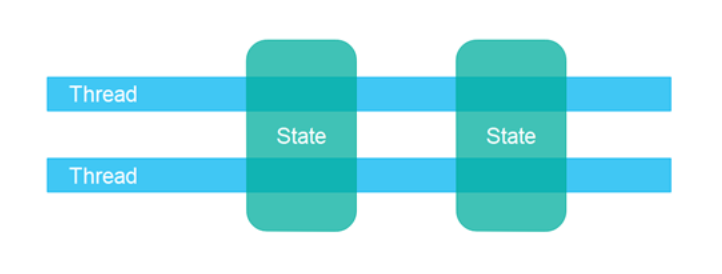 Threads
Parallelism, to some way of thinking
Concurrency Models
Dataflow
“data flowing through the computing agents”
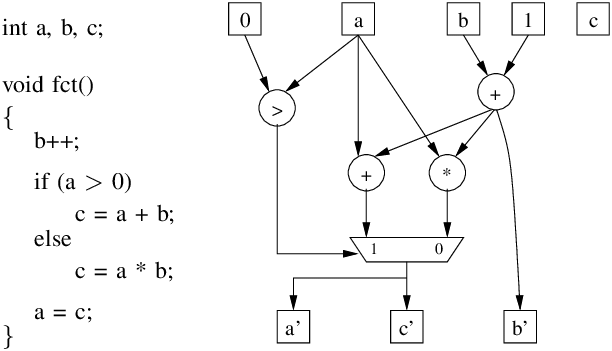 Maximal parallelism, based on data dependencies
Concurrency Models
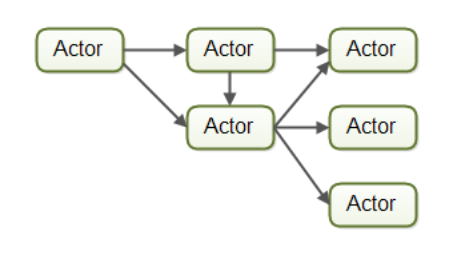 Message passing
Workers share no data
Communicate with message channels (often called mailboxes) unique to each computation agent
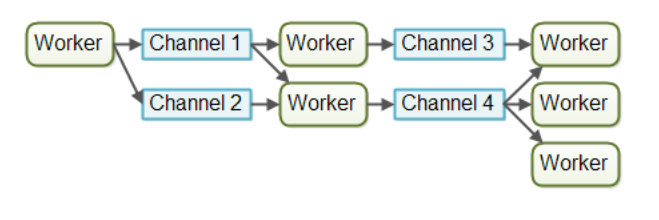 or, message channels are standalone entities that
computation agents send and receive from
Shared Data State
Shared read/write variables or data blocks
Scoping must allow data visibility to different code blocks
Code blocks then “execute” concurrently and all read/write the shared data to coordinate and communicate
Even on single CPU system, “virtual” concurrent execution is a good way to think of the computation as progressing
Concurrent tasks might be larger (processes) or medium (threads)

Not usually used for fine-grained parallelism
Shared Data State: Threads
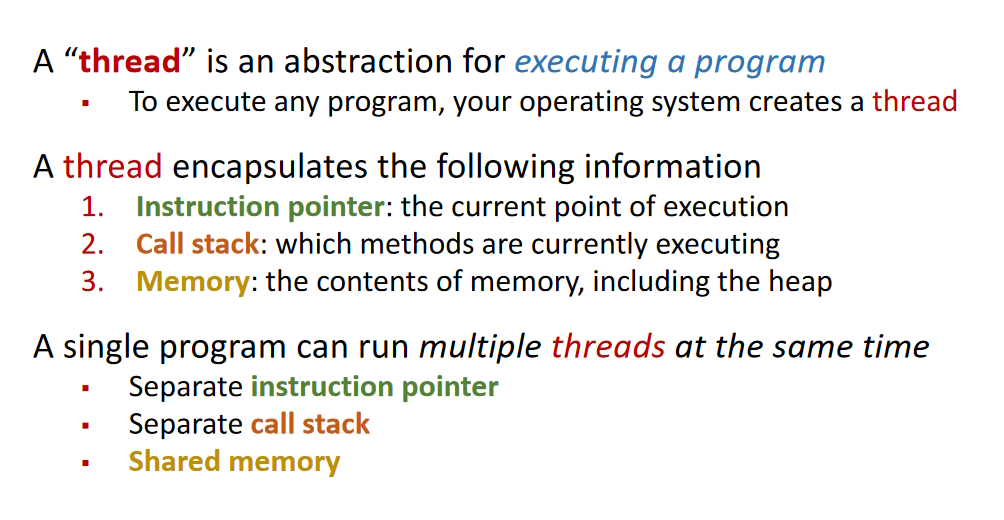 Threads concept
“heavyweight” process comprises one or more “lightweight” threads, computation pieces
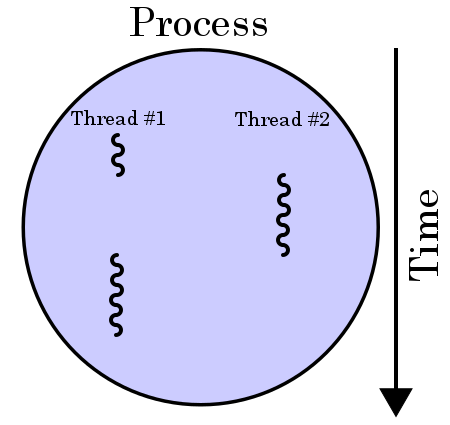 All OS now support threads since we run on multi-core CPUs
Threads: runtime
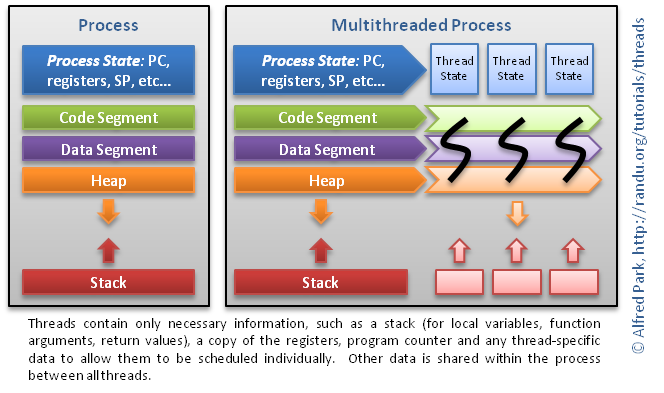 Threads in Java
Java threads are lightweight sub-processes that can share memory
Every Java program has at least one thread… main
Main thread can cause new threads to come into existence and run concurrently
A thread exists in
      one of these states
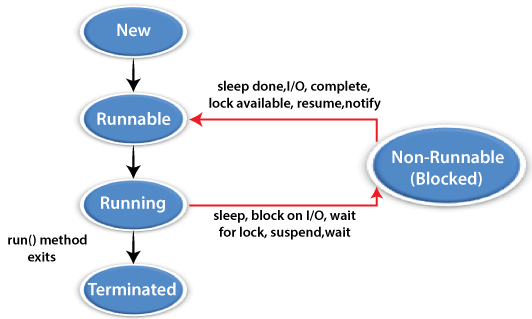 Concurrency via Threads
Making a new Thread
Two ways in Java:
Extend the Thread class
Implement the Runnable interface
public class FooStuff extends Thread {

  public void run( ) {
    System.out.println(“doing foo stuff”);
  }
   
  public static void main (String[] args) {
    FooStuff thExt = new FooStuff();
    thExt.start();
  }

}
Extend the Thread class
Create a thread-intended class that extends Thread
Override the run( ) method
Instantiate an object of your thread-intended class
Have that object invoke its start( ) method
start( ) internally executes the run( ) method you overrode
Concurrency via Threads
public class FooStuff implements Runnable {

  public void run( ) {
    System.out.println(“doing foo stuff”);
  }
   
  public static void main (String[] args) {
    Thread thRnb = new Thread(new FooStuff());
    thRnb.start();
  }

}
Making a new Thread
We would use this approach for a class that already extends some parent class, but needs thread capability
Java wont allow multiple inheritance (extends)
Implement the Runnable interface
Create a thread-intended class that implements Runnable
Code up the run( ) method
Instantiate an object of Thread class, pass a new thread-intended class object to the Thread constructor
Have that object invoke its start( ) method
start( ) internally executes the run( ) method you overrode
Threads in Java
https://www.geeksforgeeks.org/synchronization-in-java/
Examples of making and using threads in Java
Synchronized blocks and methods
Also shows (as we did in COMP 301) the use of anonymous classes to easily specify smaller threads
Task Synchronization Issues
Issues of concurrent tasks interfering on shared data
Busy waiting (spin waiting) 
Race conditions
Deadlock
Starvation
Ways to keep tasks from doing this
Test-and-set ( hardware atomic, also software version)
Spin waiting
Mutex lock
Semaphores
Monitors
Dining Philosophers
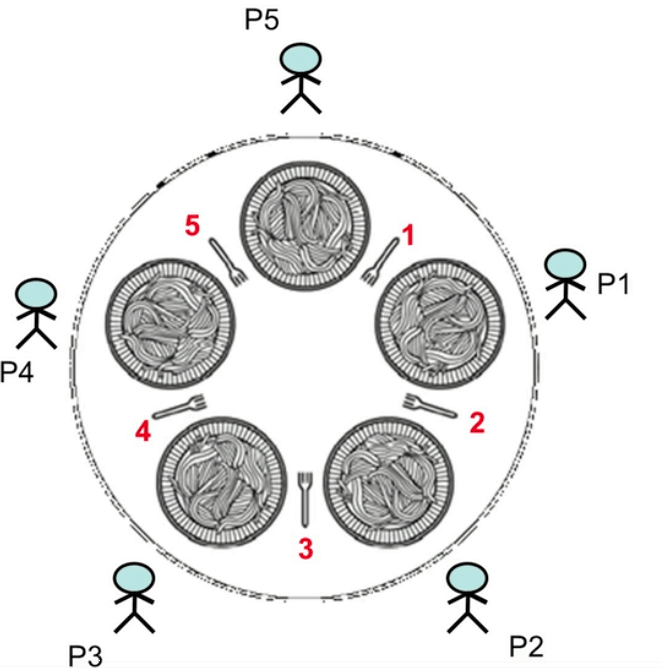 Classic concurrency problem
5 philosophers around a table …
5 plates of food, 5 forks as shown

They think … and they must also eat 
Starving to death ends thinking.

Now, to eat a philosopher must take a fork in each hand, eat a while, then put down the forks and go back to thinking
Note that when (say) P3 takes forks 3 & 4, P4 and P2 cannot eat.
The goal is to program this activity so that no philosopher starves ( i.e., never is able to pick up the needed 2 forks )
Dining Philosophers
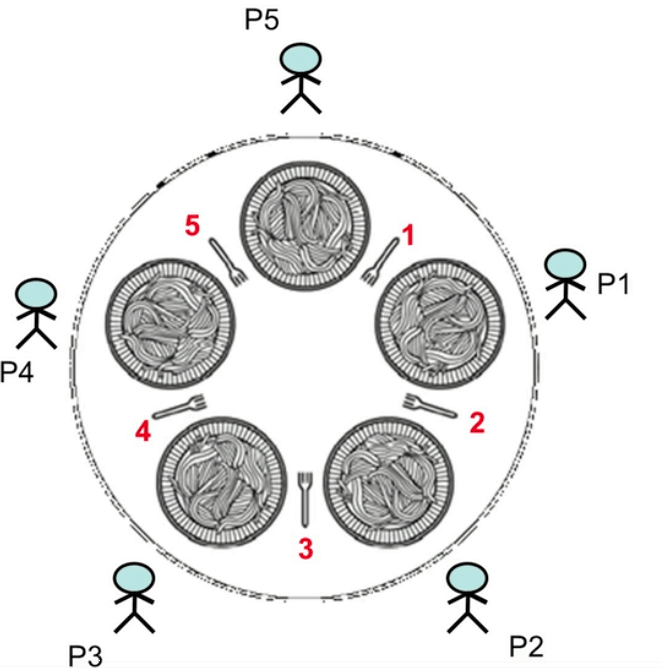 Classic concurrency problem
Note that no more than 2 philos can be eating at any time (as that uses 4 forks in hand, leaving only 1 fork on the table)

All 5 can be thinking at any one instant, but if they all stay that way (never eat) they all starve.  

So we assume a philos has a natural cycle of thinking, trying to eat, eating, and back to thinking.
If Pi is trying to eat, and never gets 2 forks, we say Pi starves

If all 5 manage to each get one fork, then none will ever get another;  this is a deadlock… and all starve
Dining Philosophers
Can one Pi starve and the others not?
while ( true )  { 
    // Initially, thinking about life, universe, and everything
    think( );   // lasts a while

    // Take a break from thinking, hungry now
    pick_up_left_fork( );
    pick_up_right_fork( );
    eat( );   // lasts a while
    put_down_right_fork();
    put_down_left_fork();

    // Not hungry anymore. Back to thinking!
}
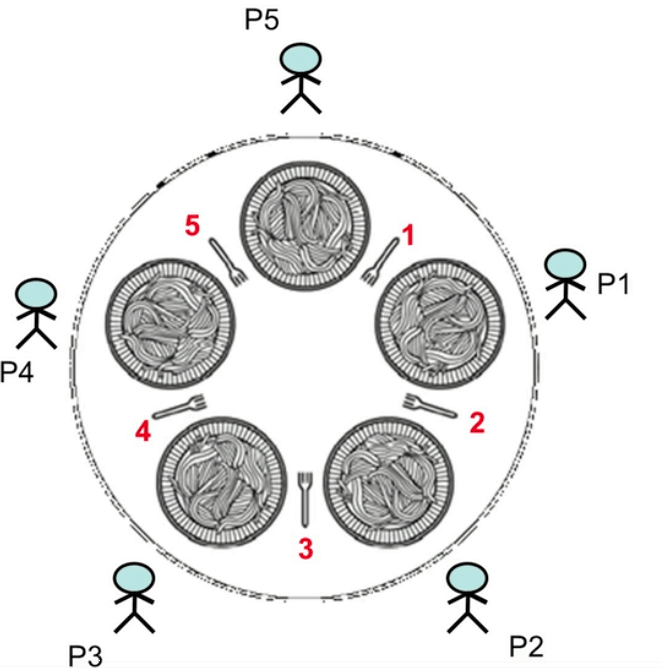 Dining Philosophers
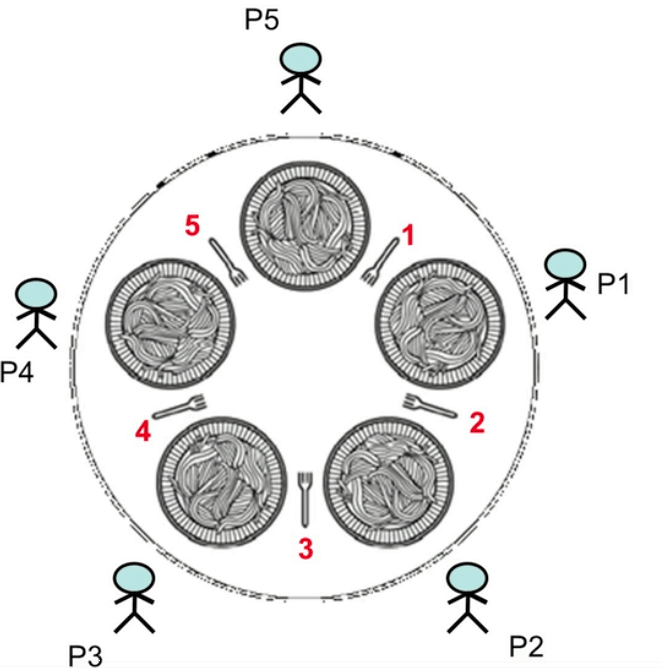 Each Pi is a thread
5 threads trying to pick up 5 (shared) forks
// possible order of events
P1 thinking
P2 thinking
P3 thinking
P4 thinking
P5 thinking
P1 picks up left fork
P2 picks up left fork
P3 picks up left fork
P4 picks up left fork
P5 picks up left fork

// … crickets…
deadlocked
What else might we do?
Dining Philosophers
What about this?
while ( true )  { 
    // Initially, thinking about life, universe, and everything
    think( );   // lasts a while

    // Take a break from thinking, hungry now
    pick_up_left_fork( );
    pick_up_right_fork( );
    eat( );   // lasts a while
    put_down_right_fork();
    put_down_left_fork();

    // Not hungry anymore. Back to thinking!
}
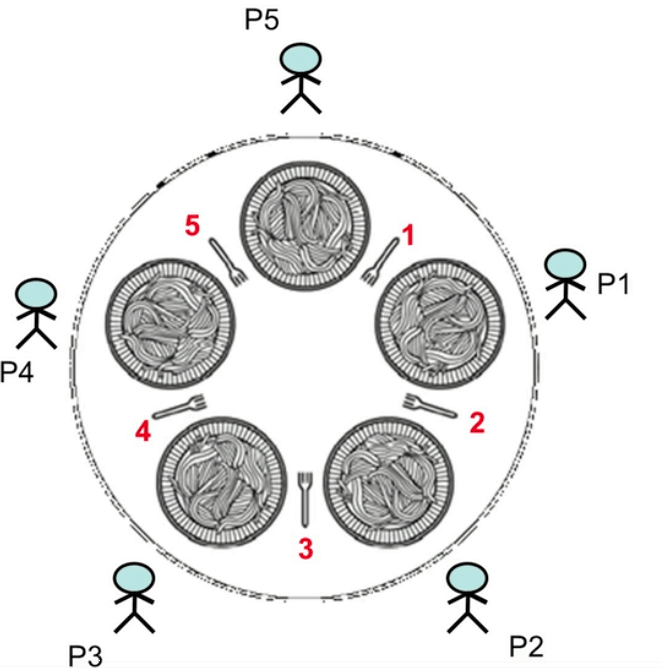 simultaneously
simultaneously
Dining Philosophers
Other issues
We must take care to not serialize it totally
Synchronize away all concurrency

What about some starve, others do not?
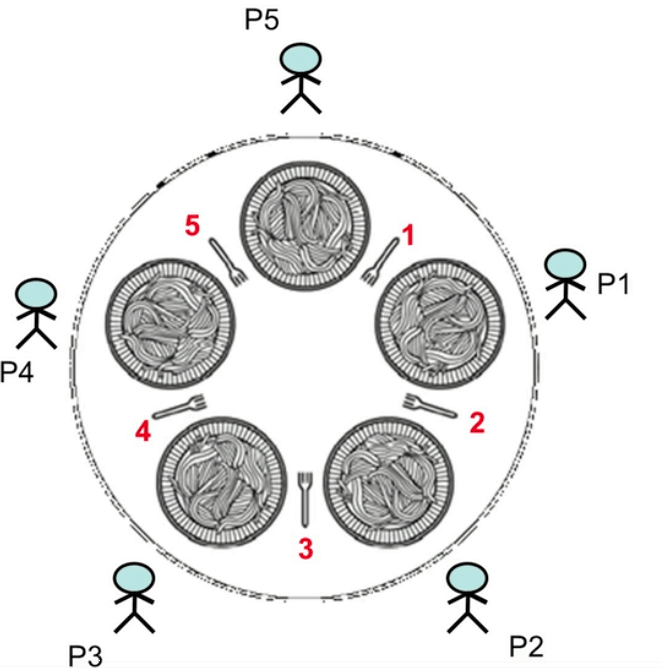 Cigarette Smokers Problem
Another Classic concurrency problem
Three smokers are sitting at a table. 
One of them has tobacco, another has cigarette papers, and the third one has matches – each one has a different ingredient required to make and smoke a cigarette
Each may not give any ingredient to another. 
On the table in front of them, two of the three ingredients will be placed (from an infinite supply of all)
The smoker who has the necessary third ingredient should pick up the ingredients from the table, make the cigarette and smoke it.
Cigarette Smokers Problem
Another Classic concurrency problem
A new 2-set of ingredients will not be placed on the table until this action is completed
The other smokers who cannot make and smoke a cigarette with the ingredients on the table will wait, and must not interfere with the one who can.
As with Dining Philosophers, the goal is a “solution”, meaning a program that causes this cycle to operate endlessly without race conditions (corruption of the data state) and without deadlocks or starvations.
Petri Net Solution
Nets with inhibitor arcs
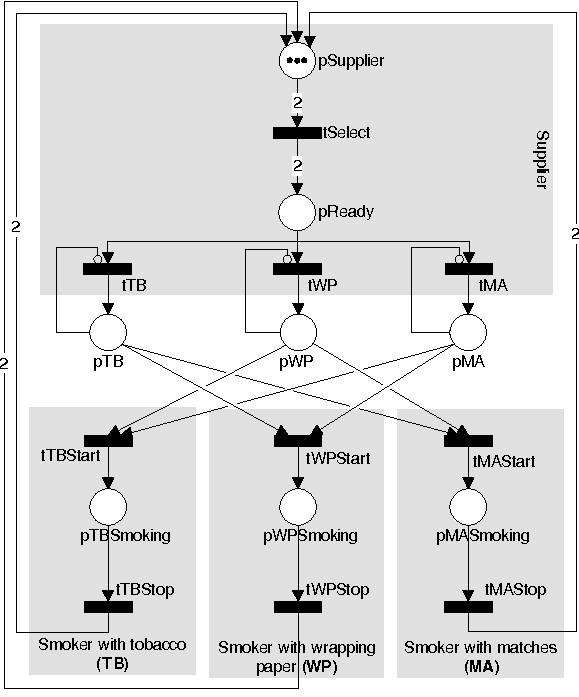 Dining Siblings
Yet another classic
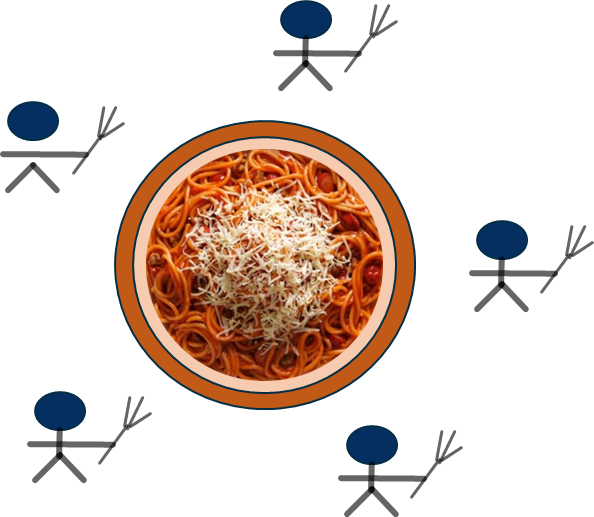 5 siblings around a table … they share a meal from a communal pot
The pot contains M servings of sibling fodder. 
Each sib has a fork (and we assume, a bowl plate), which is all one needs to eat.
Each sibling goes to the pot, takes a serving of fodder (if the pot is not empty) and eats
When hungry again, each sibling goes back to the pot to take another potion and eats again.
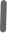 “Mom” (the cook) keeps the pot filled.  Mom fills the pot only when the pot becomes empty, and once cooking, cooks enough to fill the pot full.
Dining Siblings
Yet another classic
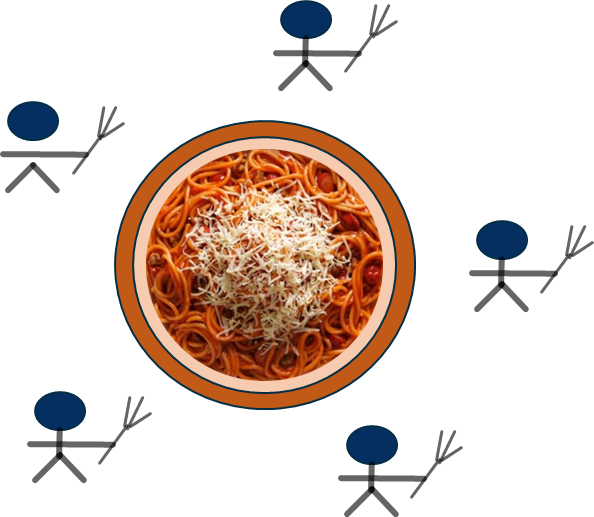 As with the others, a solution is a program simulating the actors and actions in this scenario, using concurrent programming and avoiding the issues in concurrency (deadlock, race conditions, starvation)
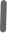 Sleeping Barber Problem
Yet another classic
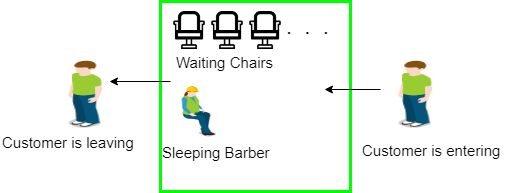 Summary: We must keep a barber working when there are customers, resting when there are none, and doing so in an orderly manner
A barber has a shop with one chair for service.  
The shop has several wait chairs customers can wait in
When there are no customers, the barber sleeps (in his own chair)
When a customer arrives, they find one of 3 things:
Barber is busy cutting hair, and a wait chair is open… so they sit and wait
Barber is sleeping… so they wake the barber for a cut
Barber is busy and all wait chairs are full… so they leave
Readers-Writers
Yet another classic
https://en.wikipedia.org/wiki/Readers%E2%80%93writers_problem
Producers-Consumers
Yet another classic
https://en.wikipedia.org/wiki/Producer%E2%80%93consumer_problem
Back to Java Threads
More on how to manage concurrency issues
Java threads 
codes from
Marko Dvečko
Counting
public class Counting {   public static void main(String[] args) throws InterruptedException {        class Counter {          int counter = 0;          public void increment() { counter++; }          public int get() { return counter; }      }         final Counter counter = new Counter();              class CountingThread extends Thread {         public void  run() {             for (int x = 0; x < 500000; x++) {                  counter.increment();       } } }
       CountingThread t1 = new CountingThread();      CountingThread t2 = new CountingThread();      t1.start(); t2.start();      t1.join(); t2.join();      System.out.println(counter.get());} }
Run this and we get 673194
Or then 599213 or 879943
We expect 1000000
But get something different every run (non determinism)
This increment is not executing atomically
This is a race condition
One way threads interfere with each others’ correct use of the shared resource
Java threads 
codes from
Marko Dvečko
Counting
public class Counting {   public static void main(String[] args) throws InterruptedException {        class Counter {          int counter = 0;          public void increment() { counter++; }          public int get() { return counter; }      }         final Counter counter = new Counter();              class CountingThread extends Thread {         public void  run() {             for (int x = 0; x < 500000; x++) {                  counter.increment();       } } }
       CountingThread t1 = new CountingThread();      CountingThread t2 = new CountingThread();      t1.start(); t2.start();      t1.join(); t2.join();      System.out.println(counter.get());} }
This increment looks atomic but at the assembly level several distinct things happen
task reads a value into register (R)
add 1 to register  (A)
write register back to memory (W)
If R2 happens before W1, any interleaving like this will leave one increment instead of two
Two tasks  1 and 2 doing ++ “same time” might badly interleave these 6 actions
R1, R2, A1, A2, W1, W2
Causes two “increments” to leave the counter with a single increase in value
CountingBetter
import java.util.concurrent.atomic.AtomicInteger;class CountingBetter {  public static void main(String[] args) throws InterruptedException {      final AtomicInteger counter = new AtomicInteger(0);    class CountingThread extends Thread {      public void run() {        for (int i = 0; i < 500000; i++) {          counter.incrementAndGet();    } } }        CountingThread thread1 = new CountingThread();    CountingThread thread2 = new CountingThread();    thread1.start(); thread2.start();    thread1.join(); thread2.join();    System.out.println(counter.get());} }
One solution: atomic integers in Java for the counter
This method in the class allows only one thread to access the counter object for the duration of the read and update
Deadlock
public class Deadlock {
  public static void main(String[] args) throws InterruptedException {
  
    class Account {
      int balance = 100;
      public Account(int balance) { this.balance = balance; }
      public synchronized void deposit(int amount) { balance += amount; }
      public synchronized boolean withdraw(int amount) {
        if (balance >= amount) { balance -= amount; return true; }
        return false;
      }
      public synchronized boolean transfer(Account destination, int amount) {
        if (balance >= amount) {
          balance -= amount;
          synchronized(destination) { destination.balance += amount; };
          return true;
        }
        return false;
      }
      public int getBalance() { return balance; } 
    }
Problem when one Account obj wants to send to a different Account obj
Deadlock (cont.)
final Account bob = new Account(200000);
    final Account joe = new Account(300000);

    class FirstTransfer extends Thread {
      public void run() {
        for (int i = 0; i < 100000; i++) {
          bob.transfer(joe, 2);
    } } }
    class SecondTransfer extends Thread {
      public void run() {
        for (int i = 0; i < 100000; i++) {
          joe.transfer(bob, 1);
    } } }

    FirstTransfer thread1 = new FirstTransfer();
    SecondTransfer thread2 = new SecondTransfer();
    thread1.start(); thread2.start();
    thread1.join(); thread2.join();
    System.out.println("Bob's balance: " + bob.getBalance());
    System.out.println("Joe's balance: " + joe.getBalance());
  }
}
concurrent
Two different objects, and sync methods are object level, not class level
-ish
Semaphore
Proposed by E. W. Dijkstra, 1962
Programming mechanism to control mutually exclusive access of concurrent tasks on a shared resource 
An integer which in its simplest form is binary… contains 0 or 1
Initialized to 1, and counts the number of available “free” resources
Two standard atomic operations: wait (P), and signal (V)
P (Semaphore s) {
    // process wants to use a critical resource
    while (s <= 0) {
         // no operation
         // some other task has  shared resource
    }
    s-- ;  // atomic
    // num in critical section, has access to
    // the shared resource
}
V (Semaphore s) {
    s++ ;  // atomic
             // task doing the V is releasing the shared
             // resource, and leaving the critical section
}
almost . . .
“spin waiting”
Semaphore
Fix for spin wait: task queue
Every semaphore has an associated queue of tasks/threads
Spin wait is replaced with a task being suspended and waiting inactive is a queue of tasks; if s == 0 ( the resource is busy ) the task is put on the queue
All tasks in queue are waiting on the same semaphore, waiting for the protected resource to come available
Use FIFO queue to ensure lack of starvation (every task eventually gets the resource)
V op checks queue and wakes first task… or else increments s variable
P (Semaphore s) {
    // process wants to use a critical resource
    if (s <= 0) {
         // this task is put on s wait que
         // and suspended
    }
    // when task gets here, it has been taken
    // off s wait que and awakened (OS op)
    s-- ;  // atomic
}
V (Semaphore s) {
    if empty(s.que) { s++ }
    else {
       // head of s.que is taken off
       // and awakened     to execute here
}
Semaphore Variant, Generalization
Mutex, and more than 1 resource
Semaphore initialized to 1 is called a binary semaphore 
This often colloquially termed a “mutex” or “mutex lock”
Mutex is binary ... resource is locked, or not
Assumption in using a true mutex is that the task that takes the lock must also be the task that releases the lock
Semaphore can generalize to cover more than one resource
Simply initialize the semaphore value to more than 1… e.g. if you have K of some resource that requires mutual exclusion then set s=K to start.
Each P operation decrements s, until s becomes 0, which signals that K tasks are using the K resources concurrently
Each V operation increments s.
Semaphore initialized to K > 1 is called a counting semaphore
Monitor                                  ( wiki )
Concurrency control mechanism
Per Brinch Hansen, C.A.R. Hoare (c. 1973)
Class-like structure wrapping a shared resource, allowing locking and mutual exclusion (mutex)
Also gives threads the ability to wait (block) for a certain condition to become false. 
A monitor consists of a mutex (lock) object and condition variables. 
A condition “variable” essentially is a container of threads that are waiting for a certain condition. 
Monitors provide a mechanism for threads to temporarily give up exclusive access in order to wait for some condition to be met, before regaining exclusive access and resuming their task.
Monitor
Overall Pattern
monitor class Account {
  private int balance := 0 invariant balance >= 0

  public method boolean withdraw(int amount) 
  precondition amount>=0 {
    if balance < amount { return false } 
    else {
      balance := balance - amount
      return true
    }
  }

  public method deposit(int amount) 
  precondition amount >= 0  {
    balance := balance + amount
  }
}
Monitor
Internal effect is this
class Account {
   private lock myLock

   private int balance := 0 invariant balance >= 0

   public method boolean withdraw(int amount) precondition amount >= 0 {
      myLock.acquire()
      try {
         if balance < amount { return false } 
         else {
            balance := balance - amount
            return true
         }
       } finally { myLock.release() }
   }

   public method deposit(int amount) precondition amount >= 0 {
      myLock.acquire()
      try { balance := balance + amount } 
      finally { myLock.release() }
   }
}
Mutex not enough
Threads can deadlock
In general, threads attempting some op in a monitor may need to wait until some condition P holds on the state of the monitor’s shared data
A busy waiting loop wont work here
while not( P ) do skip
Why not?  
A thread doing this is in the monitor, and has the mutex lock
Thus, no other thread can enter the monitor to change the data state and make P true
Need a way to pause the thread, and then signal it back to running when the condition P is true (or could be true).
condition variables
Example Issues
Busy Waiting
global RingBuffer queue; // A thread-unsafe ring-buffer of tasks

// Method representing each producer thread's behavior
public method producer() {
  while (true) {
    task myTask = ...;        // Produce some new task to be added
    while (queue.isFull()) {} // Busy-wait until the queue is non-full
    queue.enqueue(myTask);    // Add the task to the queue
  }
}

// Method representing each consumer thread's behavior
public method consumer() {
  while (true) {
    while (queue.isEmpty()) {} // Busy-wait until the queue is non-empty
    myTask = queue.dequeue();  // Take a task off of the queue
    doStuff(myTask);           // Go off and do something with task
  }
}
race conditions, mess up queue state
Example Issues
Spin Waiting (spin lock)
a mutex is used to protect the critical sections of code
busy-waiting is still used
the lock is acquired and released in between each busy-wait check
global RingBuffer queue; // A thread-unsafe ring-buffer of tasks
global Lock queueLock;   // A mutex for the ring-buffer of tasks

// Method representing each producer thread's behavior
public method producer() {
  while (true) {
    task myTask = ...; // Producer makes some new task to be added

    queueLock.acquire(); // Acquire lock for initial busy-wait check
    while (queue.isFull()) { // Busy-wait until the queue is non-full
      queueLock.release();
      // Drop the lock temporarily to allow a chance for other threads
      // needing queueLock to run so that a consumer might take a task
      queueLock.acquire(); // Re-acquire lock for the next call to "queue.isFull()"
    }

    queue.enqueue(myTask); // Add the task to the queue
    queueLock.release();   // Drop queue lock until we need it again to add the next task
  }
}
Example Issues
Spin Waiting
// Method representing each consumer thread's behavior
public method consumer() {
  while (true) {
    queueLock.acquire(); // Acquire lock for initial busy-wait check
    while (queue.isEmpty()) { // Busy-wait until the queue is non-empty
      queueLock.release();
      // Drop the lock temporarily to allow a chance for other threads
      // needing queueLock to run so that a producer might add a task
      queueLock.acquire(); // Re-acquire the lock for the next 
                           // call to "queue.isEmpty()"
    }
    myTask = queue.dequeue(); // Take a task off of the queue
    queueLock.release(); // Drop queue lock until need it 
                         // again to take off the next task
    
    doStuff(myTask); // Go off and do something with the task
  }
}
Example Issues
Spin Waiting
Well, it’s a solution: assures inconsistent shared state does not occur
But it’s not an efficient solution
wastes CPU resources due to so much busy-waiting
even if the queue is empty and producer threads have nothing to add for a long time, consumer threads are always busy-waiting (for nothing)
likewise, if consumers are blocked for a long time on current tasks and the queue is full, producers are busy-waiting, consuming CPU cycles
need a way to make producer threads block until the queue is non-full, and a way to make consumer threads block until the queue is non-empty.
Monitor condition variables
These are pools (queues) of threads
Conceptually a condition variable is a queue of threads, associated with a mutex, on which a thread may wait for some condition to become true
Each condition variable c is associated with an assertion Pc
While a thread is waiting on some c , that thread is not considered to occupy the monitor . . . so other threads may enter the monitor to change the monitor's state
In most types of monitors, these other threads may signal the condition variable c to indicate that assertion Pc is true in the current monitor data state.
signal c, also known as notify c
Monitor condition variables
Three main operations on condition variables
wait c, m
where c is a condition var and m is a mutex (lock) of the monitor
signal c   ( also known as  notify c )
called by a thread to indicate that the assertion Pc is true
broadcast c  ( also known as  notifyAll c )
similar op to signal, but wakes up all threads in c's wait-queue
NonDeterminism
public class NonDeterminism {  public static void main(String[] args) throws InterruptedException {      class Container { public String value = "Empty"; }    final Container container = new Container();    class FastThread extends Thread {       public void run() { container.value = "Fast"; }    }    class SlowThread extends Thread {      public void run() {        try { Thread.sleep(50); } catch(Exception e) {}        container.value = "Slow";    } }            FastThread fast = new FastThread();    SlowThread slow = new SlowThread();    fast.start(); slow.start();    fast.join(); slow.join();    System.out.println(container.value);} }
Thread Control
Methods to control thread execution and state
These methods are from Thread class
public static void sleep( long millis ) throws InterruptedException
public static void yield( )
public final void join( ) throws InterruptedException
public final void setPriority( int newPriority )

Methods from Object class
public final void wait( ) throws InterruptedException
public final void notify( )
public final void notifyAll( )
Thread Control
Methods to control thread execution and state
Thread tt = new Thread( );    // th state new
tt.start( );    // th state runnable and running
tt.join( );     // current thread (like main) waits for tt run to end
tt.yield( );
tt.sleep(1000);  // in millisecs
tt.sleep(0,200); // in nanosecs, 0 milli plus 200 nano
END